ABFRAGE NEUHEITEN KEY FACTS
Category Management – 2024
Launchpriorisierung im Kalenderjahr
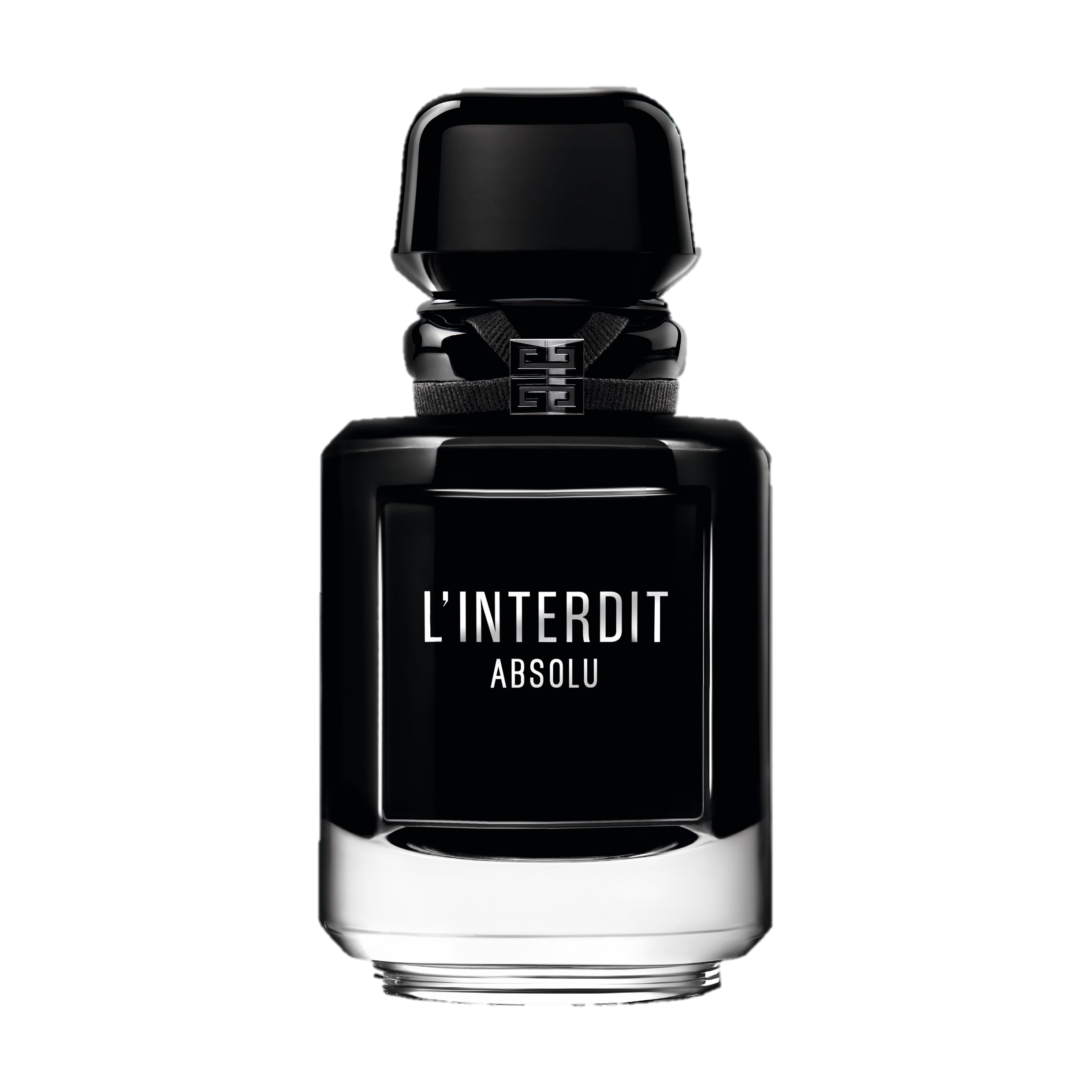 Prio 1
Prio 3
Prio 2
x
Marketing / Kommunikation
Markenkommunikation
Kommunikationszeitraum / MediaDetails: Was? Wann? Wo?: Mediapläne anbei
26.08.-31.10.2024
Digital
TV
X
Social Media
ADTV
X
X
Print
Influencer / Spokesperson
X
X
Funk
Andere
X
OOH
X
YBPN
Key Benefits der Neuheit und/oder Duftnoten:
EDP 35ML / 50ML / 80ML
Blumig-holzige Amberkomposition: Weißes Blumenbouquet-Absolue, Orangenblüte, Lavendel & Veilchenblätter, Tabak- und Patschuli-Absolue
Mit neuen Givenchy Codes wie Rauch, Aufzugsgitter, Ziegelsteine, Kerzenlichter
Neues Design mit scharfen, maskulinen Linien, neue Umverpackung ist in glänzendem Schwarz 
Neue Kommunikation (Filmische Reise mit Rooney Mara, TVC)
KW 35
BA-Promotion
Mediapromotion ohne Mailing
BA-Promotion mit Mailing
BA Premium Mailing
x
Pieper Marketing Mix
CRM
POS
Digital
Mailing
24.06.2024
......
Promotionfläche
Schaufensterdekorationen
x
Letzter Bestelltermin
GWP / Luxustestmuster
Andere onsite Tools
Indoor Tools(Zweitplatzierung, T-Gondel, POS-Säule, power table, u.ä.)
Beauty Booklet
x
05.08.2024
Print
Liefertermin
Newsletter
x
Pieper-Prospekt
x
Social Media
19.08.2024
OCD (on counter date)
Tester
Ja
Nein
Beauty-talk
x
x
Seite 2
MEDIAPLAN
Seite 3